Achieving Low Antiretroviral (ARV) Costs through Competitive National Tendering and Strategic Reference Pricing: Results from the Republic of South Africa’s Recently Awarded ARV Tender (RT71-2019)
Herbert Musariri 
(on behalf of Republic of South Africa 
National Department of Health)
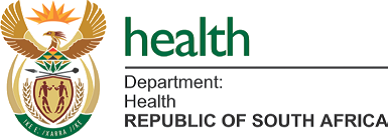 Share your thoughts on this presentation with #IAS2019
Background of South Africa’s Treatment Program
4.1M
Virally suppressed (VL <1,000 copies/mL)
4.7M
On antiretroviral treatment (ART)
7.5M
People living with HIV (PLHIV)
62%
88%
South Africa represents the largest HIV treatment program in the world
Sources: Thembisa Model Version 4.2 : https://www.thembisa.org/,accessed July 2019; District Health Information System (DHIS): https://za.dhis.dhmis.org, accessed July 2019; figures are for May 2019; National Health Laboratory Services (NHLS)
National Timeline Preparing for ARV Tender (RT71-2019)
Key National Tender Milestones
Forecasting and Quantification (May – July 2018)
Tender Advertised (August 2018)
Reference Price List
Special Conditions of Contract explicitly indicate that submitted prices must not exceed reference prices
Price Negotiations
The State reserves the right to negotiate with the bidders prior to award and with the successful bidder(s) post award
Tender Award Announced (Feb 2019)
Key Highlights from RT71-2019 Tender Award: TLD
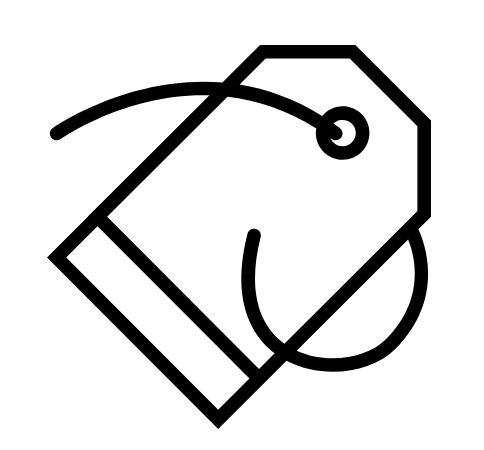 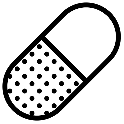 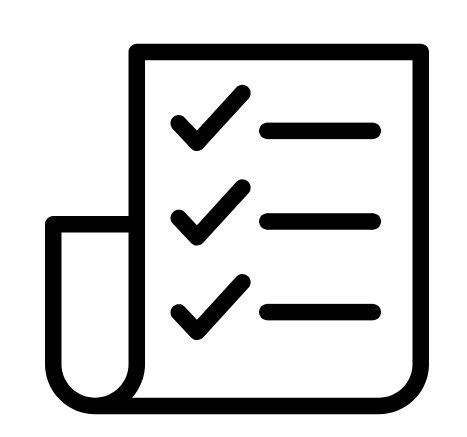 147M
R 87
8
Weighted average delivery  price per pack for TLD awarded in RT71-2019
Estimated quantity required (in packs) of TLD during the 3 year tender period
Suppliers awarded TLD volumes (with 3 being local), promoting supply security
Utilizing Reference Pricing To Achieve Cost Savings
The global reference pricing for TLD helped inform the advertised ceiling prices. In the end, through its large volumes, South Africa was able to achieve a significant price reduction from the global benchmark pricing agreement for TLD
US$75
TLD Pricing Agreement
September 2017
Average cost per patient per year for generic TLD
-13%
At the 2017 United Nations General Assembly, the governments of South Africa and Kenya together with many partners, including CHAI, BMGF, and Unitaid, announced a new pricing agreement for TLD with Aurobindo and Mylan
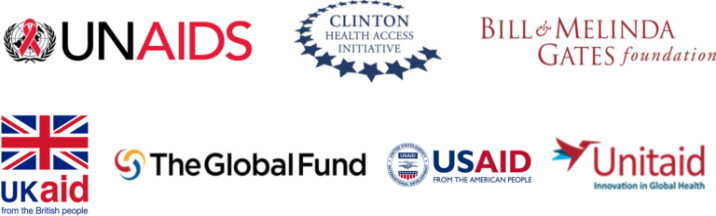 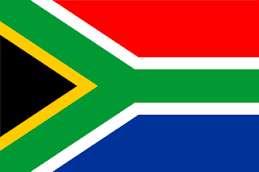 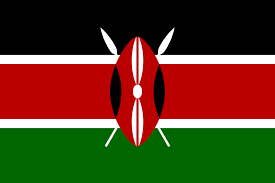 Notes: *Prices shown reflect EXW (i.e., no freight); RSA’s prices estimated by removing 15% VAT and ~7% mark-up for delivery (DDP); Assumed SA Rand to USD RoE of 14.20; given 28 pack size for nearly all award volumes, assuming 13 packs needed for year-long treatment; PPPY = per patient per year
South Africa’s Cost for Preferred Adult 1st-Line (1L) ARV Regimens Has Decreased Significantly Over Time
Annual Delivery Cost for Highest Volume Adult 1L Regimens Per Awarded Tender
Price reductions could result in  ARV procurement cost savings of roughly 43%  corresponding to R4.6 Billion ($326 Million)
 over the 3 year tender cycle.
 
Savings estimated as the difference in total value of the current and immediate past tender based on items awarded in both tenders.
Notes: Cost calculations based on delivery prices which include 15% VAT and ~7% mark-up for delivery (DDP) ); Assumed SA Rand to USD RoE at time of tender award; given 28 pack size for nearly all award volumes, assuming 13 packs needed for year-long treatment. Pack sizes were 30-day prior to 2013.
South Africa’s Ability to Decrease Cost of Treatment Has Enabled the Country to Minimize Cost of Scaling-Up Treatment for All
Adult 1L ART Program: Patient Estimates and Cost
The steady decrease in cost has allowed South Africa to quadruple the number of adult 1st line patients since 2011, with a marginal impact on ARV drug budget.
=
Notes:
TLD Rollout & Implementation Plan
Guidelines Finalized: 
May 2019
Training: July-September 2019
TLD Introduction: 
September 2019
Monitoring TLD uptake: Ongoing
Lessons Learnt from Tendering and Award RT71-2019
Widening the pool of potential suppliers, ensures a competitive tender process, which thereby ensures best prices and facilitates supply security

Global cooperation is key for setting benchmark prices for countries to leverage. Utilizing global reference prices and establishing ceiling prices in tendering advertisements can help drive down costs 

Public posting of awarded prices and volumes is helpful in enabling other countries to reference during their own tendering negotiations